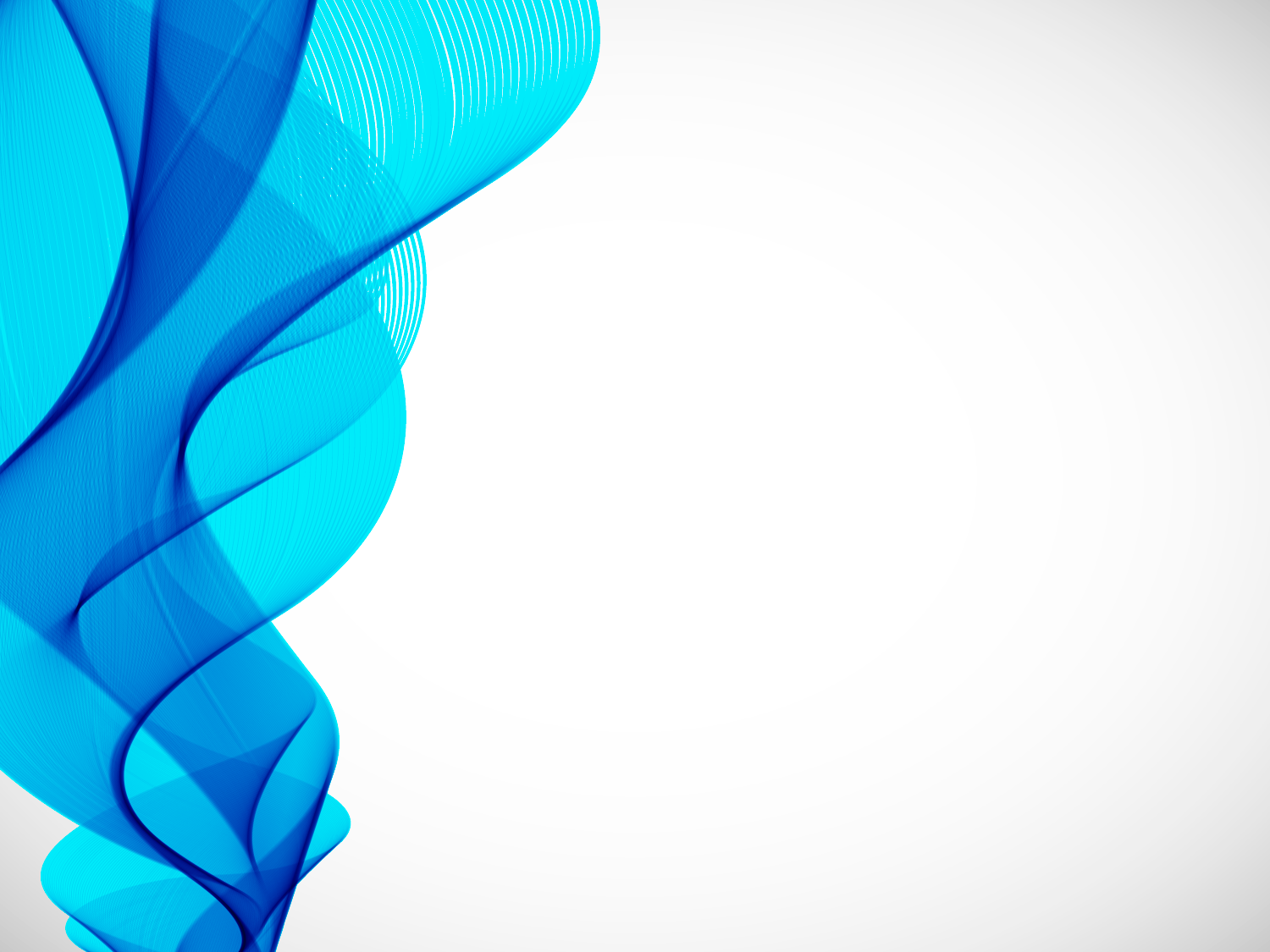 Первичный отчет МБДОУ ДС № 15 «Аленка» 
г. Николаевска-на-Амуре Хабаровского края
 по направлению инновационной деятельности
Организационная структура управления инновационной деятельностью МБДОУ ДС № 15
Нормативно-правовое обеспечение инновационной деятельности:
Приказ о создании рабочей группы по реализации КИК;
Положение о деятельности рабочей группы по реализации инновационного проекта «Мы выбираем Хабаровский край»;
Дорожная  карта по осуществлению инновационной воспитательно-образовательной деятельности в 2018-2019 уч. году;
Смета  по организации  деятельности в рамках  КИК;
План обучения педагогических кадров на курсах повышения квалификации по теме инновационного проекта;
Инновационная деятельность:
Тема: проект  "Мы выбираем  Хабаровский край»
Цель проекта: создать условия для познавательно-личностного развития детей дошкольного возраста через отбор содержания регионального компонента, внедрения инновационных форм и методов реализации образовательного содержания, учета познавательных интересов и возможностей дошкольников.
Задачи проекта:
1.Создать инновационное образовательное пространство, обеспечивающее условия для приобретения дошкольниками социальных навыков посредством реализации регионального компонента. 
2. Способствовать обогащению представлений детей о культурно-историческом наследии родного края.
3. Организовать эффективное взаимодействие ДОО и семьи путем создания атмосферы общности интересов, эмоциональной взаимной поддержки в контексте реализации проекта.
4. Создать определенную наглядную основу, окружающую обстановку, на которой в последующем будет базироваться дальнейшее развитие профессионального самопознания старших дошкольников.
Основная идея проекта: способствовать формированию у дошкольников позитивного  отношения к своей малой родине, обогащать и конкретизировать представления детей о  жизни жителей города Николаевска-на-Амуре, уважительному отношению к людям труда, воспитывать интерес к   истории города,  формировать созидательное отношение к природе города и Хабаровского  края.
Основные этапы дорожной карты реализации проекта (сроки их реализации):
Мероприятия  реализованные  за отчетный период:
Организационное совещание  ИМЦ для партнеров КИК;
Налажено  сетевое взаимодействие социальными партнерами: заключены соглашения с социальными партнерами.
Выстроена линия методического сопровождения инновационной деятельности: разработана система мониторинга, определены  творческие группы педагогов, работающие над содержанием инновационной деятельности: 
Разработка проекта "Таёжные сокровища родного края"
Разработка проекта  "Вектор профессий"
Разработка проекта "Занимательный путеводитель по городам Хабаровского края.
Трудности и проблемы, возникшие за отчетный период:
Недостаточная компетентность педагогического персонала в вопросах регионализации образовательного процесса;
Отсутствие методических пособий и программ по осуществлению  регионализации образовательного процесса;
Низкая заинтересованность  контингента  родителей в вопросах воспитания гражданственности у дошкольников;
Недостаточное финансирование создания развивающей среды ДОУ
Планируемые продукты  инновационной деятельности:
1.Инновационный проект "Мы выбираем  Хабаровский край!"
2.Учебно-методический комплект дополнительного образования дошкольников "Маленьким дальневосточникам о городе и крае" по внедрению регионального компонента в образовательный процесс на печатных и электронных носителях:
3.Учебно-методический комплект дополнительного образования дошкольников «Где родился, там и пригодился» по ранней профориентации дошкольников.